Plotting Plot in Austen’s Sense and Sensibility
Balked Desire and the Anxious Commerce in Love Secrets
Order of the argument
Changes in place are associated by Austen with changes in the lives of characters 
The centrality of plot to the novel
Why visualize it? 
What drives the plot of Sense and Sensibility: four vectors
The animation 
Findings?
Movement in Pride and Prejudice
[Speaker Notes: Here is the Movement of Elizabeth Bennet in PP]
1: Plotting plot through movements in place
Sometime aligned with the 2- or 3- volume organization of the novels
Moving from one place to another is often associated with consequential changes in 
associations, 
status, 
mood, 
activity, 
season, and what else? 
Moves of place help produce a sense of temporal duration 
They are sometimes aligned with the development of the main character’s feeling or character
1: Geographic movements in Sense and Sensibility
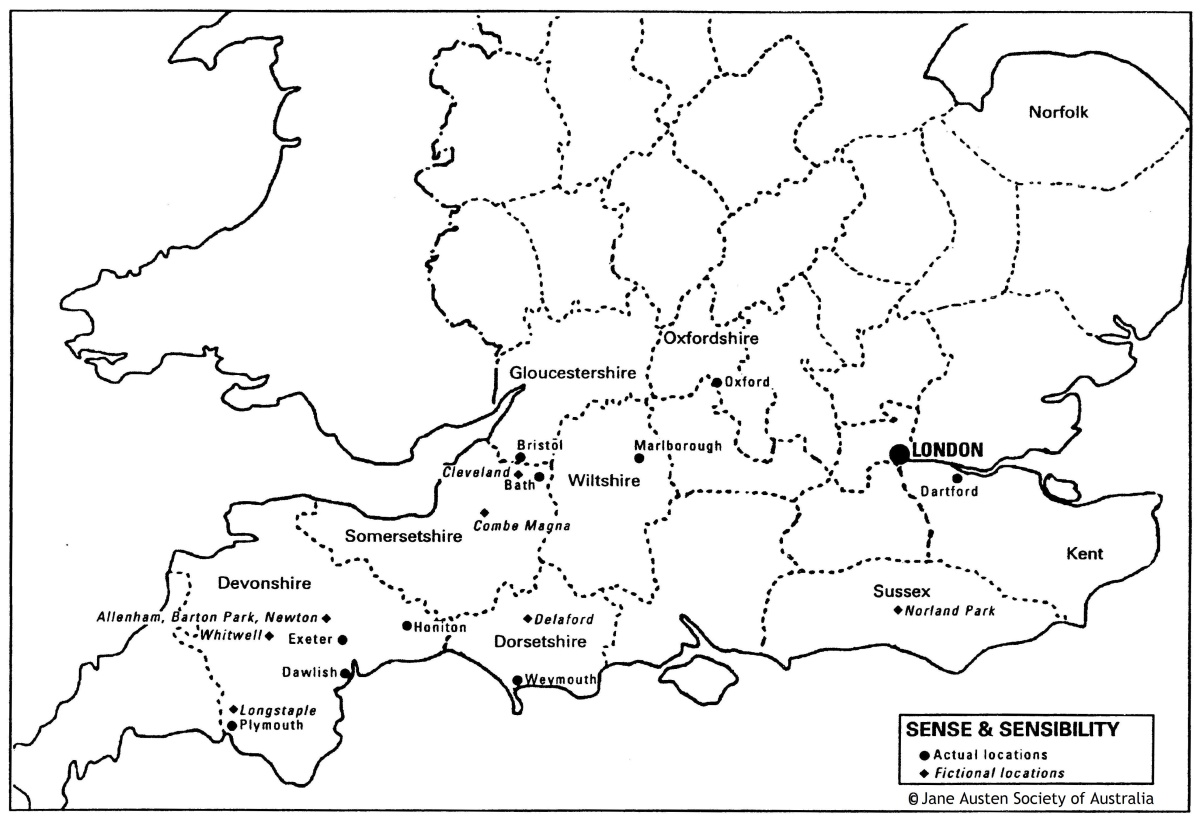 [Speaker Notes: What are the changes associated with these moves? 
Vol 1: decline in status; loss of childhood home; new connections 
Vol 2: removal to London to reclaim W; old connections in new place 
Vol 3: return home via Cleveland… happy remove to Delaford]
2: “plot” as: sequence of events, a contrived scheme, a drawing
Since Aristotle: the plot is widely seen as one of the central constituents of fiction 
According to 18th and 19th century novelist’s mimetic conventions a plot succeeds or fails with reader if: 
the story’s unfolding appears ‘probable,’ if the characters are ‘drawn’ so they are ‘natural’
Stories are also expected to meet an ethical question: is the moral of the story moral? 
Plot also encodes the design, the more or less arbitrary rhetorical intention, of an author
To “plot” retains some of the negative connotation of “secretly make plans to carry out (an illegal or harmful action);” the author plots through the plot to effect his or her design upon the readers
[Speaker Notes: 1: the plot is the bones or skeleton of the work3: It is with the direction of the plot—its contingencies (accidental meeting)—and in the ending (where implicit rewards and punishments are dolled out) that we feel moral desire and covert purposes of the author  it is with plotting that the author gets to ‘play God’: for example in this novel: Marianne’s meeting W at London ball with Miss Grey present; the asymmetry of the 2 sisters’ fate with regard to their love object (wise Elinor gets Edward, unwise Marianne is given to Brandon); the device around Elinor-Edward love resolution of first the sad and then the happy ending   all these make us feel the pressure of the authorial design]
Uncle’s Will: £££
Sense and Sensibility
Sussex
Mrs. Dashwood
Mr. Henry Dashwood
1st Mrs. Dashwood
Mr. John Dashwood
Mrs. John Dashwood
Elinor
Marianne
Norland
Park
Margaret
“Harry”
Dorsetshire
Willoughby
Delaford
Dependent upon
Barton
Park
Col. Brandon £££
Mrs Smith £££
Fateful Love
Sir John Middleton
Ward
Eliza, 1st
Devonshire
Lady Middleton
Eliza, 2nd
Mrs. Jennings
Miss Steele
Mrs. Palmer
Lucy Steele
Berkeley Street
Mr. Palmer, MP
Secretly 
Engaged
Edward Ferras
Robert Ferras
Miss Fanny Ferras
The Initial Situation: the fatality of £££ and love…
London
Mrs. Ferras  £££
[Speaker Notes: Here is the character array we looked at last time: it suggests how money controls prospects of love. 
We noticed how the central characters—the lovers—are encircled by adults who use money to exercise an unpleasant control of their future. 
Notice how the plot is set going by the Uncles’ will (with its arbitrary favor to little Harry) and the ungenerous act of Mr. John Dashwood (not living up to his father’s deathbed request that he take care of his mother and half sisters): this is the problem that the plot will solve. 
SHOW the clockwise movement that will take Elinor and Marianne Dashwood from Norland Park, to Barton Park, to London to Delaford (in Dorset)  what does this suggest? The plot allows the central characters to follow the money and willing suitors to love and happiness.]
3: Why attempt an animated visualization of a novel?
A “character network” does not provide an x-ray of the novel (contra Moretti, “Network Theory, Plot Analysis”) 
The surface/ depth, skin/skeleton metaphor is an inappropriate formalist imposition of the Aristotelian idea that plot is the structural essence of the drama (or novel) 
Proceed more empirically: plot, character, and ideas emerge as effects of language, rhetoric, tropes, FID, etc.   
Practicing condensation: All-at-once visualization of the association of characters seeks to condense a great deal of information into the states of the visualization  greater economy allows on to discern new relationships (for example: how £££ shapes erotic futures) 
By animating this character network, one represents the time of narrative as the temporal duration of the animation  
However, what results is less an empirical re-presentation of the fact than an interpretation of those events
[Speaker Notes: In an article on plotting Shakespeare and other works, “Network Theory, Plot Analysis”, New Left Review 68, Mar Apr 2011, 80-102 , Franco Moretti uses the metaphor]
What drives of the plot of Sense and Sensibility: four vectors
Vector 1: love, an event by which fancy becomes truth, impels the lover to say: ‘I feel lack,’ ‘I desire that person, the beloved’ 
Vector 2: Piquant secrets impel characters to trace the links of a complex social network 
Vector 3: The failure of the Elinor and Marianne’s love prospects broaches their bounded selves: alter-egos overlap and blend
Vector 4: the plot achieves an experimental testing of  the love objects, Willoughby and Edward
[Speaker Notes: IN  from within the novel comes an account of what motivates or propels the action]
Plot vector 1: love breaches self
Psychoanalysis: desire is central to human psychology; love intensifies the lack that is the central condition of humans; 
The self-breaching power of love is given expression in Greek myth: Cupid’s arrows pierce the self (love is irrational, sweetly self-destroying, uneconomic, fatal) 
In this novel what is striking is how long Elinor, Marianne and Brandon suffer an apparently hopelessly love (E: I:3  III: 12; M: I: 7  III: 14; M: I:9  III: 10) 
Result, for most of its extent, this is a novel of frustrated desire
Uncle’s Will: £££
Sense and Sensibility
Sussex
Mrs. Dashwood
Mr. Henry Dashwood
1st Mrs. Dashwood
Mr. John Dashwood
Mrs. John Dashwood
Elinor
Marianne
Norland
Park
Margaret
“Harry”
Dorsetshire
Delaford
Willoughby
Dependent upon
Col. Brandon £££
Mrs Smith £££
Fateful Love
Sir John Middleton
Ward
Eliza, 1st
Devonshire
Lady Middleton
Eliza, 2nd
Mrs. Jennings
Miss Steele
Mrs. Palmer
Lucy Steele
Mr. Palmer, MP
Secretly 
Engaged
Edward Ferras
Robert Ferras
Miss Fanny Ferras
Sussex romance and then leaving home
London
Mrs. Ferras  £££
[Speaker Notes: Frustration of the 1st erotic entanglement: 
1: Fanny’s explicit hostility to the affection she sees taking hold—my mother’s plans for Edward. 
2: the bad timing of getting acquainted just when Elinor must leave Sussex 
3: the odd passivity of Edward’s character]
Plot Vector 2: erratic and mysterious behavior requires tracing character links into a complex social network
The immediacy and intensity of Col. Brandon’s love for Marianne is linked to the secret of Eliza #1: “I once knew a lady who in temper and mind greatly resembled your sister.” (91)
Col. Brandon’s sudden mysterious departure (on the morning of the Whitwell outing) is the effect of his link to Eliza #2
Willoughby’s sudden and mysterious departure is the result of his affair with Eliza #2 and the ultimatum of Mrs. Smith: “I will not torment myself any longer by remaining among friends whose society it is impossible for me now to enjoy.” (109) 
Edward’s ambiguous behavior toward Elinor: “His coldness and reserve mortified her severely.” (120)
[Speaker Notes: 1: a flashing yellow arrow… the plot must deliver more about this… 
2: Mrs. Jennings inappropriate curiosity just deepens the mystery 
3: The strangeness of this sudden departure triggers Elinor and Mrs. Dashwood’s intense scrutiny and debate about whether M and W ae engaged
4: Edward just is not acting as a lover should: what is wrong?! Elinor’s odd compensation: taking the hair in ring as her own. (psychology of love) 
OUT NOTE: this regression is theoretically endless: it is stopped for the sake of novelistic ending with Edward’s narrative from the other side of the narrative]
Uncle’s Will: £££
Sense and Sensibility
Sussex
Mrs. Dashwood
Mr. Henry Dashwood
1st Mrs. Dashwood
Mr. John Dashwood
Mrs. John Dashwood
Elinor
Marianne
Margaret
“Harry”
?
Dorsetshire
Delaford
Willoughby
Dependent upon
Barton
Park
Col. Brandon £££
Mrs Smith £££
Fateful Love
Sir John Middleton
Ward
Eliza, 1st
Devonshire
Lady Middleton
Eliza, 2nd
Mrs. Jennings
Miss Steele
Mrs. Palmer
Lucy Steele
Mr. Palmer, MP
Secretly 
Engaged
Edward Ferras
Robert Ferras
Miss Fanny Ferras
Devonshire: mysteries of love at Barton Park
London
Mrs. Ferras  £££
[Speaker Notes: Devonshire: 
OUT: The behavior of all 3 male suitors suggests evidence of hidden love secrets: they are mysteries that the heroines, the readers, and the plot must unravel]
Uncle’s Will: £££
Sense and Sensibility
Sussex
Mrs. Dashwood
Mr. Henry Dashwood
1st Mrs. Dashwood
Mr. John Dashwood
Mrs. John Dashwood
Elinor
Marianne
Margaret
“Harry”
Dorsetshire
Delaford
Willoughby
Dependent upon
Barton
Park
Col. Brandon £££
Mrs Smith £££
Fateful Love
Sir John Middleton
Ward
Eliza, 1st
Devonshire
Lady Middleton
Eliza, 2nd
Mrs. Jennings
Miss Steele
Mrs. Palmer
Lucy Steele
Mr. Palmer, MP
Secretly 
Engaged
Edward Ferras
Robert Ferras
Miss Fanny Ferras
Disclosure dissipates one secret, but puts another in its place
London
Mrs. Ferras  £££
[Speaker Notes: IN: The appearance with Lucy Steele and her shocking disclosure helps to explain the ambiguity of Edward’s behavior toward Elinor. 
BUT, note the effect of this first disclosure: it incites new questions for Elinor: 
1: Does Edward still love Lucy? 
2: Is Lucy as confident as she brazenly pretends?
3: Is Lucy’s spiteful and inappropriate communication a way to discourage a rival? a way to conceal her worry about Edward’s love for Elinor?  

Here are some of the many  other secrets: 
2: Public news of Willoughby’s alliance with Miss Grey exposes M’s secret of a non-engagement to W (II:7, 207); 
3: Brandon’s revelation of Willoughby’s affair with Miss Eliza Williams as the reason for his sudden departure from M; 
4: The public discovery of Edward’s engagement to Lucy Steele
5: Elinor’s disclosure to Marianne of her long knowledge of the secret engagement to Lucy (III:1, 276-278)
6: W’s night-time meeting with E with its exculpatory speech clears him of the charge of having never loved Marianne.]
Uncle’s Will: £££
Sense and Sensibility
Sussex
Mrs. Dashwood
Mr. Henry Dashwood
1st Mrs. Dashwood
Mr. John Dashwood
Mrs. John Dashwood
Elinor
Marianne
Margaret
“Harry”
Dorsetshire
Delaford
Willoughby
Dependent upon
Col. Brandon £££
Mrs Smith £££
Fateful Love
Sir John Middleton
Ward
Eliza, 1st
Devonshire
Lady Middleton
Eliza, 2nd
Mrs. Jennings
Miss Steele
Marianne to Elinor: “We have neither of us any thing to tell; you, because you do not communicate, and I, because I conceal nothing.” (193)
Mrs. Palmer
Lucy Steele
Berkeley Street
Mr. Palmer, MP
Secretly 
Engaged
Edward Ferras
Robert Ferras
Miss Fanny Ferras
Novelist Allegory? Elinor = Sense Marianne = Sensibility How do we get “and”?
London
Mrs. Ferras  £££
[Speaker Notes: IN: JA seems, in SS to be reviving medieval allegory in the service of 18th century conduct discourse: 
The alignment of Elinor with Sense and Marianne with Sensibility seems to be dogmatic point of the novel: 
JA apparently wants to convince us of the value of one over the other. By this reading, E and M appear to be talking ideas. 
The novel criticizes sensibility from the vantage point of sense, and the narrator sides with E by developing a critique M’s excesses of sensibility. 
The result within the plot of the difference of Elinor and Marianne: Information blockage]
Elinor and Marianne as Alter-egos: from antithesis of oppositions to a mutually imprecated ambivalence
Sense
Rational restraint of feelings
Censor, play along with social laws
Place the ‘comfort’ of others before self
Sensibility
Feelings are natural and good
Show what you honestly feel to others, refuse to play along
 Do not disguise the primacy of self
Marianne
Elinor
E/M
[Speaker Notes: But, over the course of the  novel there is a change worked by the plot: why? 
Knot-Shaw demonstrates the importance of Smith on sympathy to Austen’s moral philosophy—the sort of sensitivity and depth of feeling that Marianne shows is essential as well to Elinor; Tanner demonstrates the sympathy of Austen’s presentation of M, as well as E’s Marianne like moments of sensibility  
At level of plot, the correspondence of M and E’s love problems and the failure of their love prospects and the detours of the plot changes each of the heroines in a chiasmic fashion: M moves from feeling to self-critique and rational reflection; Elinor moves toward a candid acknowledgement of her passion and desire.]
Plot Vector 3: The love crisis of two sisters broaches their bounded selves
How do we explain the way the 2 sisters converge over the course of the plot? 
Unrealized desires breed secrets and the initial difference between the sisters
A succession of intensely melodramatic scenes reconfigure the two sisters so they are no longer bounded antipathetic selves 
The London ball: (Marianne’s embodied transparency before the public gaze)   
Marianne’s correspondence opened to Elinor: “You shall see all”; Marianne discloses the secret of ne engagement: ”He has broken no faith with me.” (207) 
Elinor’s disclosure: after Edward’s engagement to Lucy is known, Elinor’s reveals her own anguish to Marianne: “it was told me by the very person herself, whose prior engagement ruined all my prospects; and told me, as I though, with triumph.” (277) 
Marianne’s remorse: “I cannot express my own abhorrence of myself.” (350) 
To blended alter-egos  the other appears in the self, the self in the other: “‘I suppose you know, ma’am, that Mr. Ferras is married.’ Marianne gave a violent start, fixed her eyes upon Elinor, saw her turning pale, and fell back in her chair in hysterics.” (356)
Uncle’s Will: £££
Sense and Sensibility
Sussex
Mrs. Dashwood
Mr. Henry Dashwood
1st Mrs. Dashwood
Mr. John Dashwood
Mrs. John Dashwood
Elinor
Marianne
Margaret
“Harry”
Miss Grey £££
Dorsetshire
Delaford
Willoughby
Dependent upon
“Good God! Willoughby, what is the meaning of this?” (199)
Col. Brandon £££
Mrs Smith £££
Letters on bed: “You shall see all”; Of supposed engagement: ”He has broken no faith with me.” (207)
Fateful Love
Sir John Middleton
Ward
Eliza, 1st
Devonshire
Elinor’s secret anguish about Lucy Steele’s cruel disclosure: “it was told me by the very person herself, whose prior engagement ruined all my prospects; and told me, as I though, with triumph.” (277)
Lady Middleton
Eliza, 2nd
Mrs. Jennings
Miss Steele
Mrs. Palmer
Lucy Steele
Berkeley Street
Mr. Palmer, MP
Secretly 
Engaged
Edward Ferras
Robert Ferras
Miss Fanny Ferras
The failure of the sisters’ love prospects in London
London
Mrs. Ferras  £££
[Speaker Notes: Key moments to represent: 
2: The ball (Marianne’s embodied transparency) 
3: Marianne’s correspondence open to Elinor (no engagement!) 
4: Disclosure scene (Elinor’s sensibility) 
5: Marianne’s remorse (your suffering real, I hate myself)]
Plot Vector 4: the plot stages an experimental testing of  the love objects, Willoughby and Edward
Willoughby known as 
The charismatic young romantic suitor of Marianne 
Cruelly non-responsive to Marianne’s socially vulnerable love
A cynical player at marriage economics who ‘scores’ Miss Grey’s £50K
(After Col. Brandon’s account of the seduction of Eliza): one who is appears to be ”deep in hardened villainy” (205)
(Through the apology offered to Elinor at Cleveland): A tormented soul who has made his “own choice” but still loves Marianne (336) 
Edward is seen as 
One who starts his friendship with Elinor as one who is ‘free’
One who is secretly engaged to a rival 
One who stays honorably true to his engagement, in spite of disinheritance
One who is the object of Col. Brandon’s disinterested sympathy and support 
One had long lost his love for Lucy and now proposes to Marianne
[Speaker Notes: IN: the skeptical empiricism of JA’s epistemology means that the two males keep changing as the plot advances 
Elinor accepts W’s testament to his love for M
Elinor concedes that M was right: his love real.]
Uncle’s Will: £££
Sense and Sensibility
Sussex
Mrs. Dashwood
Mr. Henry Dashwood
1st Mrs. Dashwood
Mr. John Dashwood
Mrs. John Dashwood
Elinor
Marianne
Margaret
“Harry”
Miss Grey £££
Dorsetshire
Delaford
Willoughby
Dependent upon
Col. Brandon £££
Mrs Smith £££
Fateful Love
Sir John Middleton
Ward
Eliza, 1st
Devonshire
Lady Middleton
Devonshire
Eliza, 2nd
Mrs. Jennings
Miss Steele
Mrs. Palmer
Cleveland
Lucy Steele
Mr. Palmer, MP
Secretly 
Engaged
Edward Ferras
Robert Ferras
Miss Fanny Ferras
Willoughby tested at Cleveland: narrative apology to Elinor
London
London
Mrs. Ferras  £££
[Speaker Notes: Final resolution involved the apology that complicates Elinor’s and our view of W:]
Uncle’s Will: £££
Sense and Sensibility
Sussex
Mrs. Dashwood
Mr. Henry Dashwood
1st Mrs. Dashwood
Mr. John Dashwood
Mrs. John Dashwood
Elinor
Marianne
Margaret
“Harry”
Miss Grey £££
Dorsetshire
Delaford
Willoughby
Dependent upon
Barton
Park
£
Col. Brandon £££
Mrs Smith £££
Fateful Love
Sir John Middleton
Ward
Eliza, 1st
Devonshire
Lady Middleton
Eliza, 2nd
Mrs. Jennings
Miss Steele
Mrs. Palmer
Lucy Steele
Mr. Palmer, MP
Secretly 
Engaged
Edward Ferras
Robert Ferras
Miss Fanny Ferras
Return to Barton Cottage: Edward tested and found wanted
London
Mrs. Ferras  £££
[Speaker Notes: London to Cleveland to Devonshire]
Uncle’s Will: £££
Sense and Sensibility
Sussex
Mrs. Dashwood
Mr. Henry Dashwood
1st Mrs. Dashwood
Mr. John Dashwood
Mrs. John Dashwood
Elinor
Marianne
Margaret
“Harry”
Miss Grey £££
Dorsetshire
Delaford
Willoughby
Delaford
Dependent upon
£
Col. Brandon £££
Mrs Smith £££
Fateful Love
Sir John Middleton
Ward
Eliza, 1st
Devonshire
Lady Middleton
Eliza, 2nd
Mrs. Jennings
Miss Steele
Mrs. Palmer
Lucy Steele
Mr. Palmer, MP
Secretly 
Engaged
Edward Ferras
Robert Ferras
Miss Fanny Ferras
Comic ending: the New Community of the Good gathers at Delaford
London
Mrs. Ferras  £££
[Speaker Notes: London to Cleveland to Devonshire]
Animation Findings: The ‘so what’ question
Does this animation show us what we don’t already know?
Allow us to the see the plot whole?
Understand Austen’s rhetorical intention and design on the reader is embedded in the plot?
[Speaker Notes: What does the animation allow us to see that we might not grasp without it? (Hard question)]